MONITOR PS
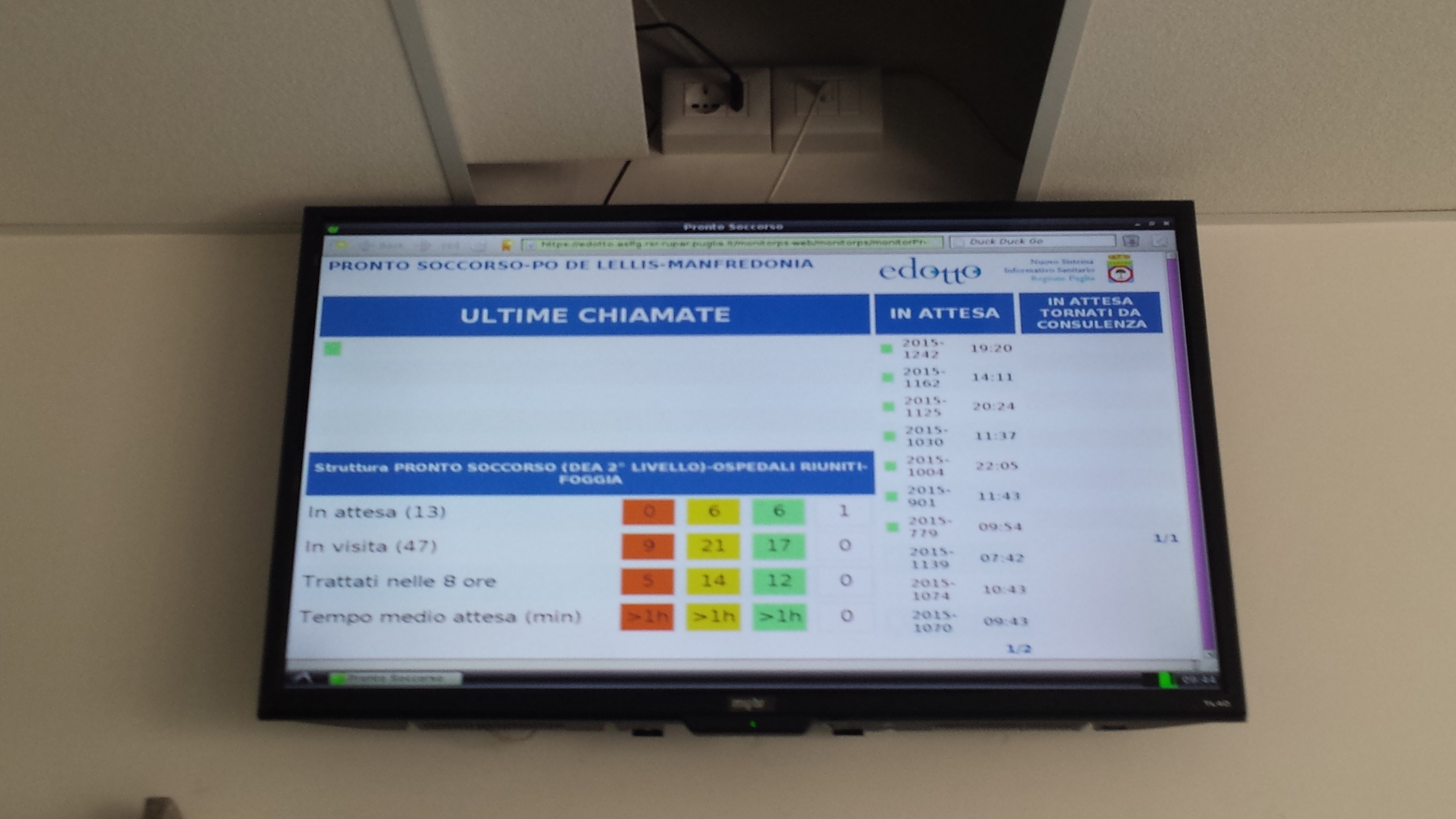 PS Manfredonia
Raspberry mod. B+costo 35€